Záverečná konferencia projektu DIGICROSSGEN
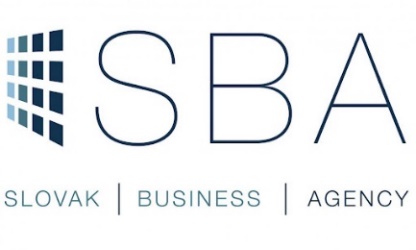 Podpora medzigeneračného podnikania
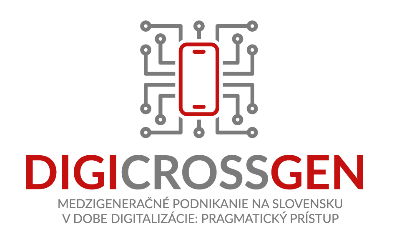 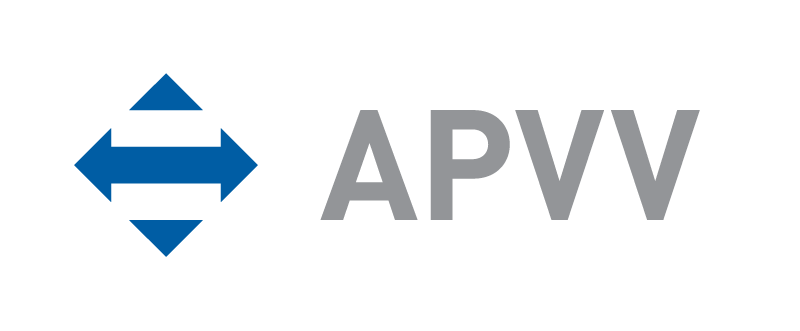 Hana Palušková
Manažér medzinárodných aktivít
Slovak Business Agency
Karadžičova 2, 811 09 Bratislava 1, Slovensko

18. 6. 2024
Prečo podpora?
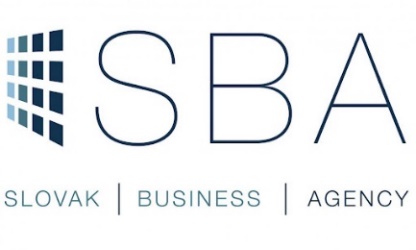 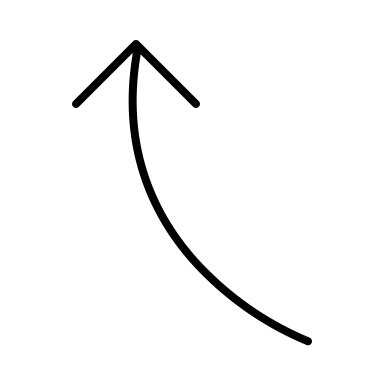 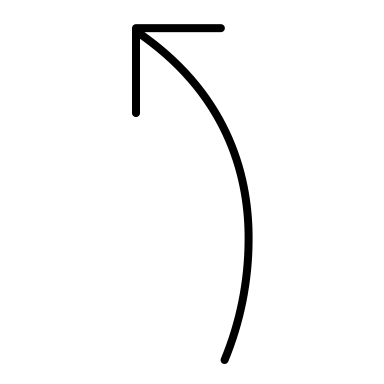 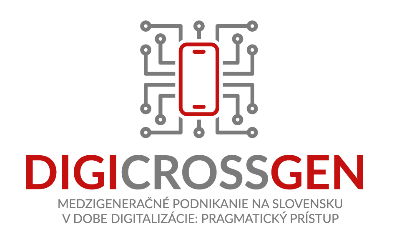 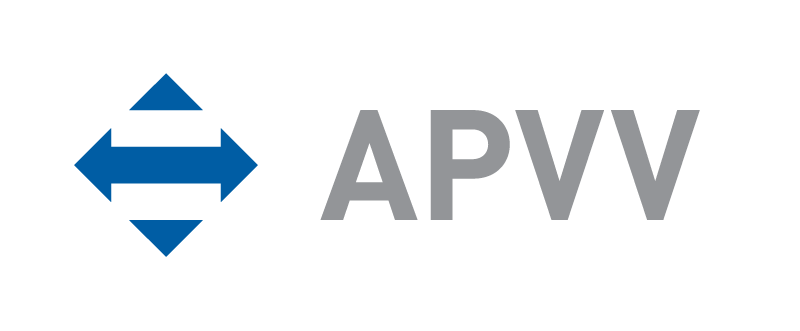 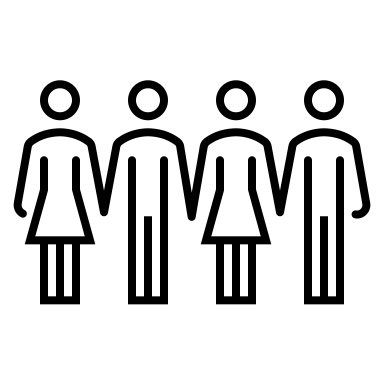 Formy podpory
psychická
finančná
Externá
Stabilita
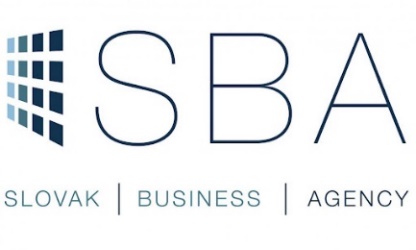 
odborná
digitálna
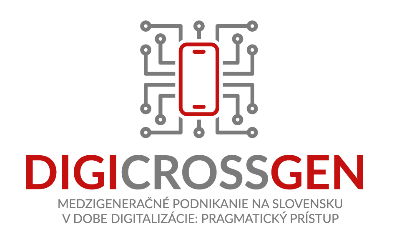 Interná
Jednotlivec
Tím
Vedenie
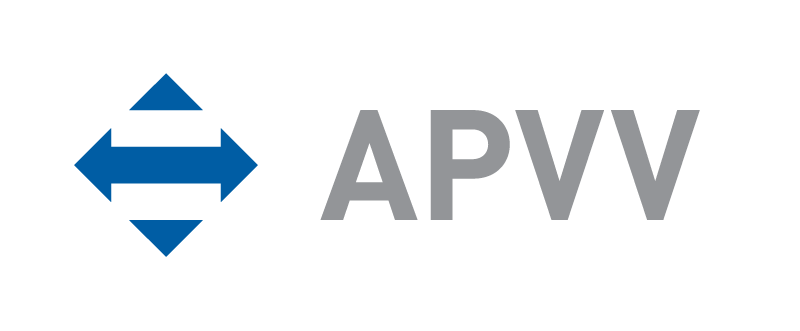 
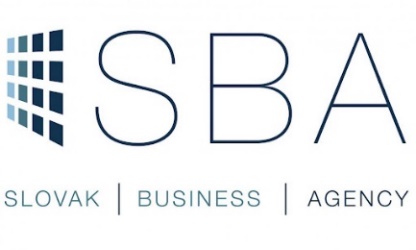 Starnutie populácie
Celoživotné vzdelávanie
Ekonomické a sociálne prostredie
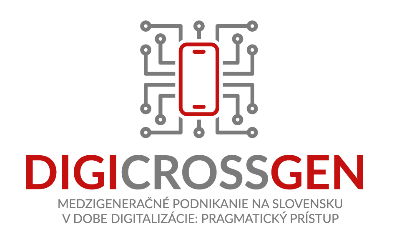 
Digitálne technológie
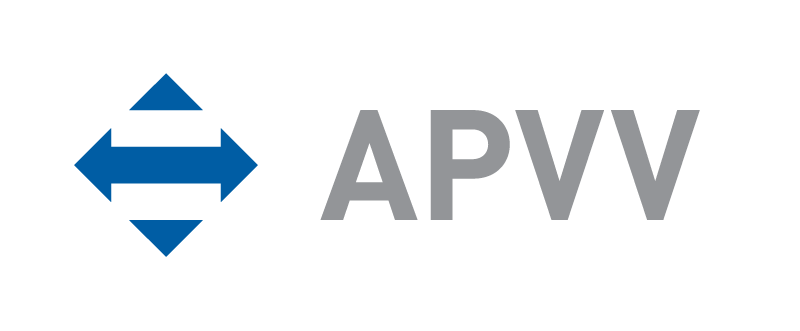 Kľúčové princípy budovania podpory v organizácii
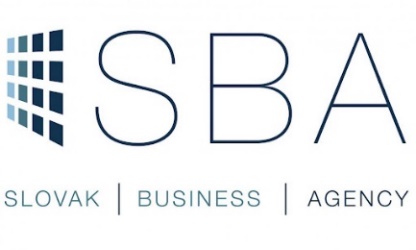 Kolaboratívne prostredie
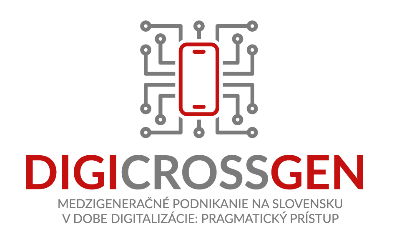 Diverzita podporných programov
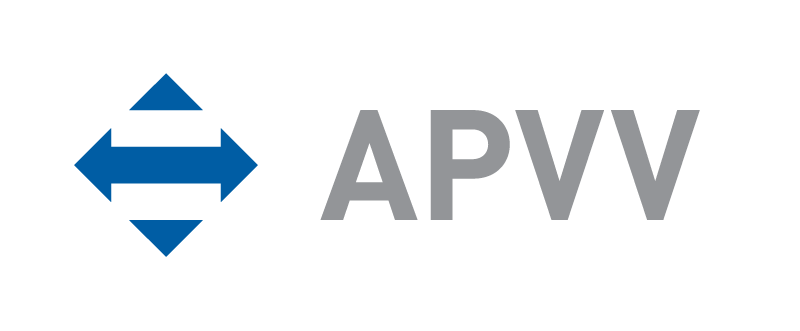 Princípy internej podpory
Rámcový postup tvorby koncepcie implementácie podpory
Príklady externej a internej podpory
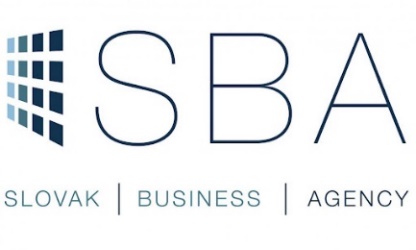 DIGICROSSGEN
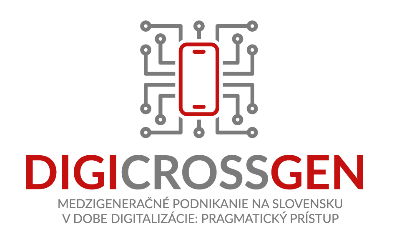 Databáza stakeholderov
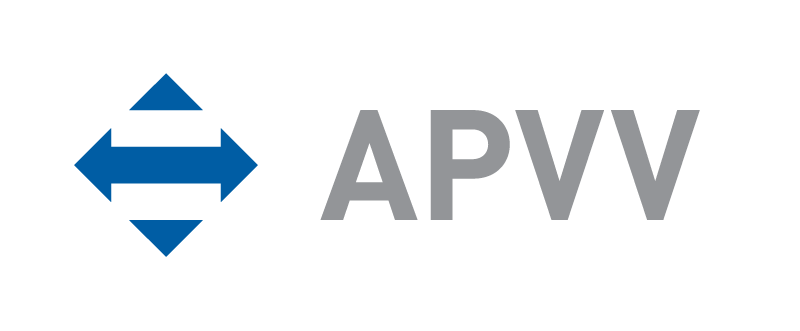 Príklady dobrej praxe
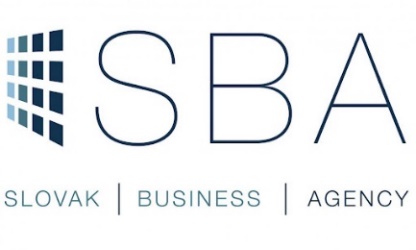 Ďakujem za pozornosť
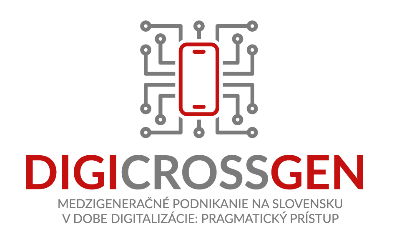 Hana Palušková
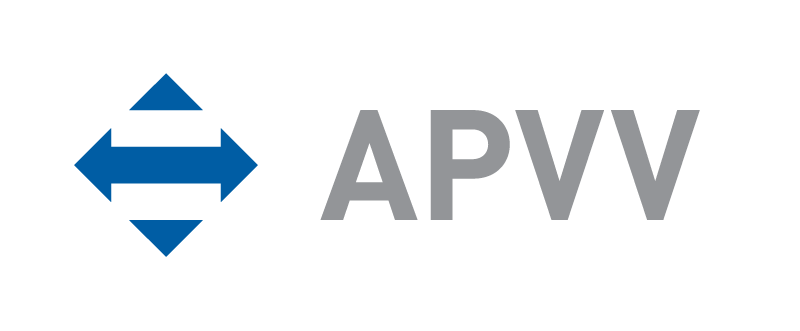 Manažér medzinárodných aktivít
Slovak Business Agency
Karadžičova 2, 811 09 Bratislava 1, Slovensko

18. 6. 2024